DMS SCIENCE FAIR
Keep It - Focused
…as a way to develop students as lifelong learners
How Do I…?

{Steven Spangler is your friend!}
Science Fair – WHY?
To become familiar with scientific inquiry which you will use your entire life and probably use now and don’t even realize it
To become familiar with competitions at a local, regional, state, and eventually, through Magnet, national and international level 
To improve chances of getting college recognition
To benefit from the monetary ($$) compensation that can be part of a reward for a qualifying project
To make a passing grade in science class
#1 Requirement for success in a science fair project
You can read (interpret information)
You can write (communicate information)
#2 Requirement for success
You know the language [vocabulary] of “science fair” and the location of good resources.
RRSEF
  ISEF
  Society for Science
  Forms
  Adult Sponsor
  SRC and IRB
  Research Plan 
  Scientific Inquiry/Scientific Method
Categories 
  Display Board 
  Abstract 
  Control and Variables 
  Trials vs. tests 
  Media Center Catalog
#3 Requirement for success
Make observations NOW and log ideas in the log book that has been organized according to the DMS Guidebook.
Get your parents/family involved in ideas!
So, how do you make science fair fairly easy?  Keep it...
Simple
Creative
Affordable
Personal
Purposeful
YOURS
Approved 
Scientific 
Clear 
Flexible 
Logged 
Photo'ed
Keep it -  Simple
A science project requires WEEKS of preparation and documentation.  Keeping your project simple makes EVERYONE happy – you, your parents, and your teacher!
You can make your project more complicated NEXT year when you are in 8th grade!
Keep it - Creative
You can take an age-old science fair idea and creatively change the way the experiment is done or the way data is collected, or put a new twist on what you are looking for, and you now have captivated your audience.  They are hooked and curious to know the outcome!  
Who IS your audience?  Teachers, judges, parents, the public, other students, the WORLD!!
Keep it - Affordable
Do you need federal funding?
Can you afford the materials?
Can you afford the time it will take?
Can you “afford” the people you need to assist you?
Can you really “afford” to test  human subjects?

IF THE ANSWER IS NO TO ANY OF THE ABOVE, 
CHANGE YOUR PROJECT!  

WARNING TEACHERS:  SCRUTINIZE ANY STUDENT WHO WANTS TO TEST HUMANS! 
Teachers, can YOU “afford” to monitor students who want to test human subjects?
Keep it - Personal
To make your project meaningful, it needs to relate to you, your family, or your sphere of influence.  (Do chocolate chip cookies REALLY taste better if the dough was chilled 36 hours?)
If you can’t come up with an idea that relates to you personally, then make sure your topic is something you are interested in!  (like global warming and the melting of polar ice caps)
Keep it - Purposeful
Judges and teachers will sometimes make really funny faces when they read a hypothesis and it really has not purpose at all.
A successful project requires you to be a sales person.  Can you sell the reader (judge, teacher) on your idea by making your project meaningful?
Did the student not communicate the purpose?
Was it clear how the idea materialized?
Did the project really have no meaning at all?
Was it realistic?
Keep it - YOURS
YOUR work - no plagiarism!
Team Projects at the middle school level are not wise for  many reasons.  The following slide shares some.
Team Projects? Not for Middle School
Time:  It takes more time to work with someone than it does to work alone (yes, I’m sure you could argue otherwise, but it just doesn’t work that way unless you both are STELLAR students and your parents are super involved in your academic life!)
Transportation:  This project is mainly done at home.  Can you drive yourself to your teammate's home?
Money:  How will you fairly determine who pays for what?  
Commitment:  It happens EVERY year.  One person ends up doing the project but the other person gets the same grade for doing very little.
Parents:  They want to help and make this process fun and meaningful, but sometimes they just don’t know how to say no.  It is not good when you have to REDO  a project because your friend didn’t keep their end of the commitment.
Keep it - Approved
Get your teacher’s approval even if your parents are your adult sponsor.
Get your teacher’s approval if you need to change your topic.  Talk with her before you make changes.
Get your teacher's approval to make sure you have planned for SAFE experimentation and disposal of materials!  
NATIONAL NEWS HEADLINES:  HOMEMADE CLOCK
Keep it - Scientific
Follow the scientific method:
Observe
Research
Hypothesize
Experiment - TEST ONE (1) VARIABLE
Gather data (measurable things like time, distances, amounts, etc.; numbers!  )
Analyze data (make a table then graph the data 
Make Conclusions
Keep it - Clear
Communicate clearly
Sentences!  Make them clear!
Pictures that are labeled
Graphs that have titles
Let someone else read it and critique your work.  Proofread and edit!  
Be teachable!
Listen to parents who are trying to help.
Get assistance from your ELA teacher or another team teacher or a counselor or  media specialist, etc.
Keep it - Flexible
Be open to new ideas if you see your initial plan may not work.  
Find new or more affordable materials, if necessary.
Change your method, if you realize your original one isn’t going to work.
Don’t be tempted to start over and change things if it appears your hypothesis will NOT be right!  There is nothing wrong with a wrong hypothesis!!
Keep it - LOGGED
IN A LOGBOOK
Log  your topics of interest.
Log your initial LITERATURE research.
Log your bibliography.
Log your hypothesis.
Log your materials.
Log your procedures.
Log your data.
Log your tables and graphs.
Log your analysis.
Log your conclusion.
Wide-ruled or college ruled??
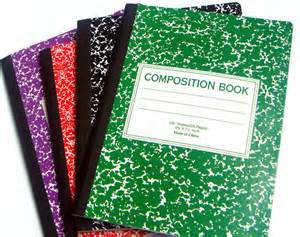 Marble are cardboard are usually cheaper and stay open better.
Keep it - Photo’ed
Photographs of your work (No Selfies) are valuable and prove that you did do the experiment. 
How can you make the most of your photo ops? 
Photos should be taken at key points along the way.
Materials used
Set up of experiment
Collecting of data
Final results
Keep it - Mindful of what failure means
An experiment that fails is not a project that is a failure.  
A hypothesis that is WRONG is okay!
You can make an A on a project even though your hypothesis was proved incorrect.
Edison was wrong 1,000 times before he correctly engineered an incandescent light bulb.  Where would we be if he had given up on the 99th trial?
Keep it - the DMS Guidebook - Your Only GUIDE
Scroll to the bottom of the page…
This Guidebook is THE Guidebook!!
Mrs. Carter has a paper posted that follows the format needed with running headers.  This paper gives you sample content
The DMS Guidebook
A stroll through this 20 page document should only take a few minutes NOW, however, it is your resource for every part of this project.  Save the link on your home computer!!
FORMS!
Required Forms include these:
Form 1
Form 1A
Form 1B
Research Plan
Abstract
Other Numbered Forms (Form 4,5,6,7, etc)
The FORMS Webpage looks like this.
When you scroll down slightly, you’ll find the PDF files you can type on and print out.
FORMS!!
TYPE THE FORMS, THEN PRINT THEM.  
(See links in the DMS Guidebook)
DO NOT PRINT THEM AND THEN FILL THEM OUT!!!!!!!!!!!!!!!
All forms need the following:
Adult Sponsor (teacher or parent or scientist)
Student Signatures
Parent Signatures
Teachers Should
Provide a sample log book
Provide a sample display board
A sample research paper is on the DMS Student page.
What Judges/Teachers Look For
Creativity
Purpose
Clear hypothesis
Sufficient Data
Sufficient Trials/Tests
Thoroughness
Clarity of purpose and research
Neat and appealing display board
Don’t be an U-P-Y!
Uninformed Procrastinating Youth!
(They don't listen, and they don't read, and they wait until the last minute.)
Checkpoints
Your teacher will have checkpoints for your at which point you will submit your log book and photos to document your progress.
SUMMARYThere's a Lot of Repetition from Log to Paper to Board
Complete the required Forms.
Complete your Log Book, documenting the scientific method as described in the DMS Science Fair Guidebook.
Write your Research Paper according to the DMS Science Fair Guidebook and sample paper, using the information in your log book.
Create your Display Board (tri-fold). 
Complete the Abstract Form.
Project Questions from Last  year?How do they rate?
Bonds
Are ants more attracted to organic foods or processed foods?
Deep Knee Bends
Melting of M & M's
What causes most stress for teens?
Why are your potato chips so greasy?